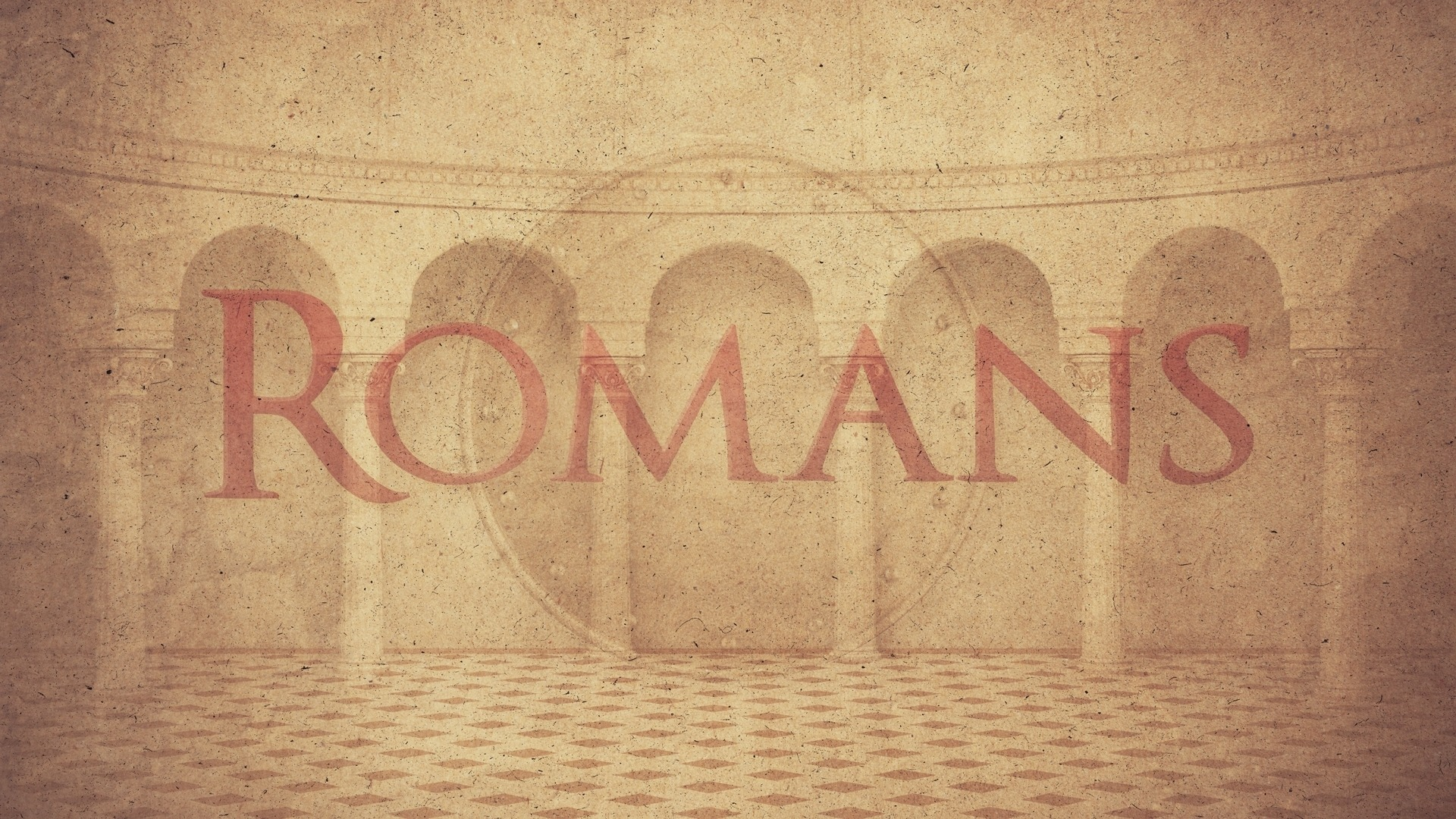 Pursue Peace to Build Up
v 19
Chapter 14
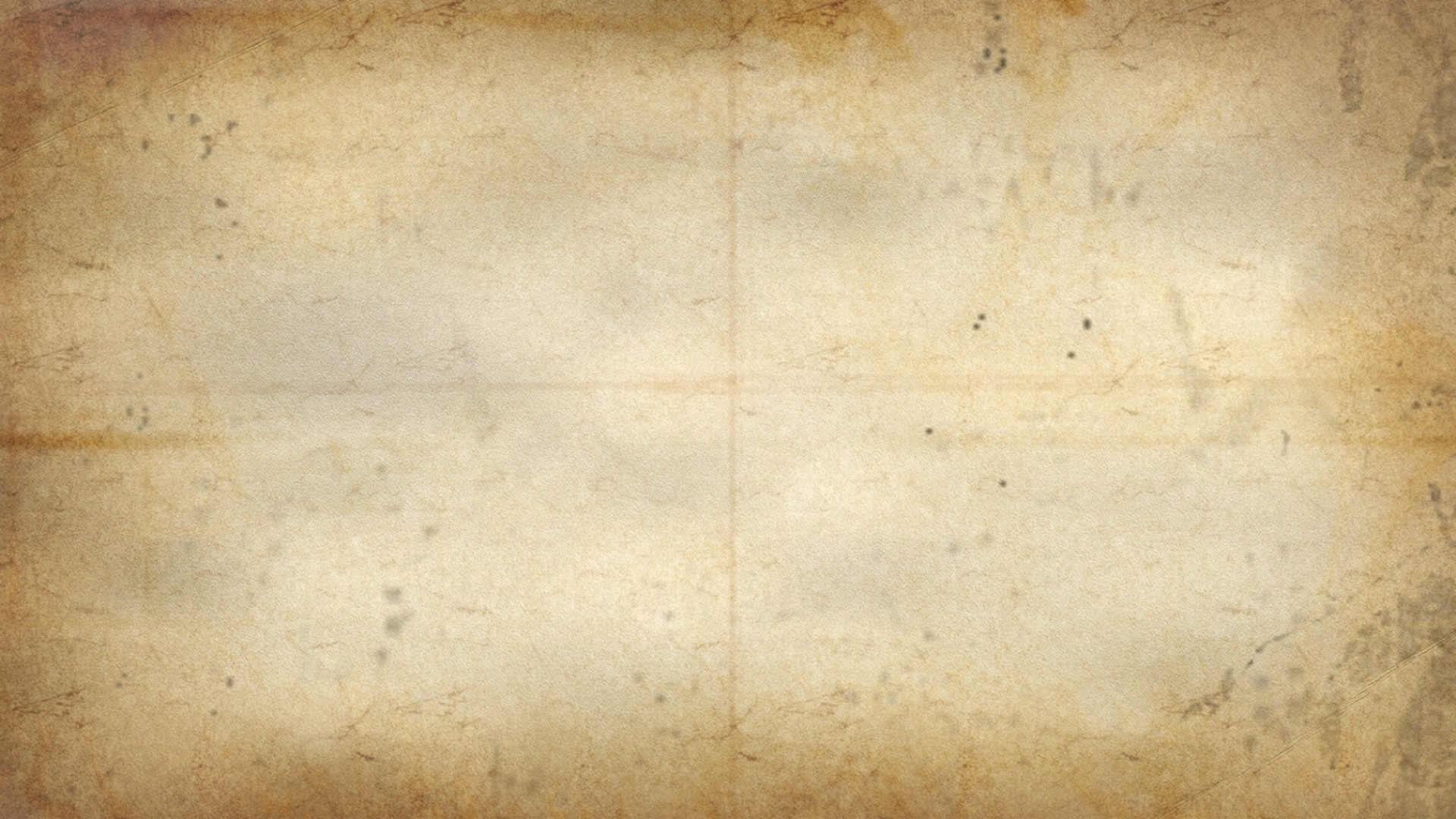 What are we talking about?
Paul addresses matters of personal conviction. v 1
The word opinions here means “reasonings”.
Scruples: a feeling of doubt or hesitation regarding the morality or propriety of a course of action.
Paul is not discussing matters of corporate worship here.
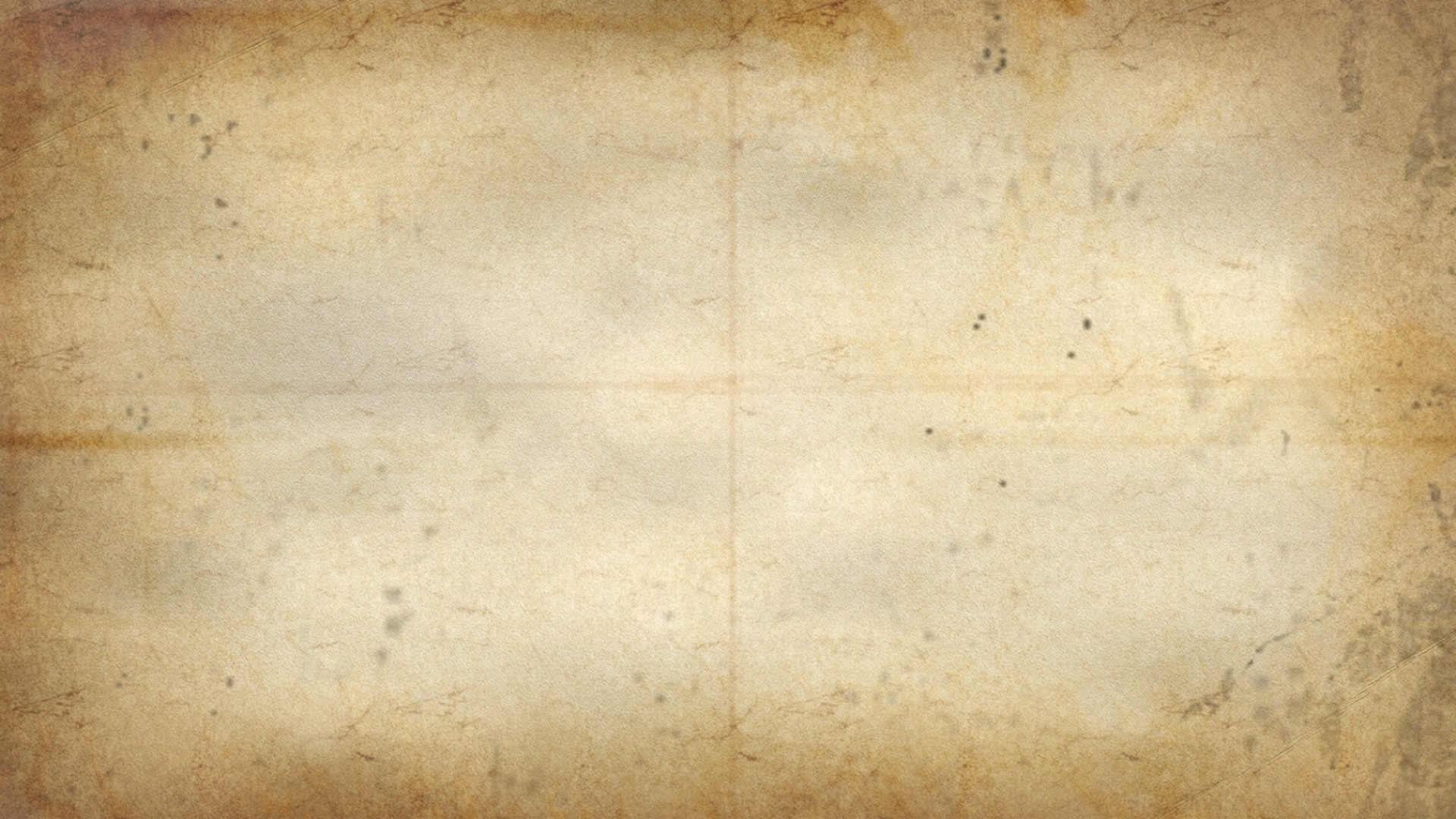 The WEAK and the STRONG
- one man has faith v2
- eats all things
- liberal/free view
- views w/contempt v3
- may see others as legalistic
- one who is weak v2
- eats only vegetables
- conservative/safe view
- judges others v3
- may see others as permissive
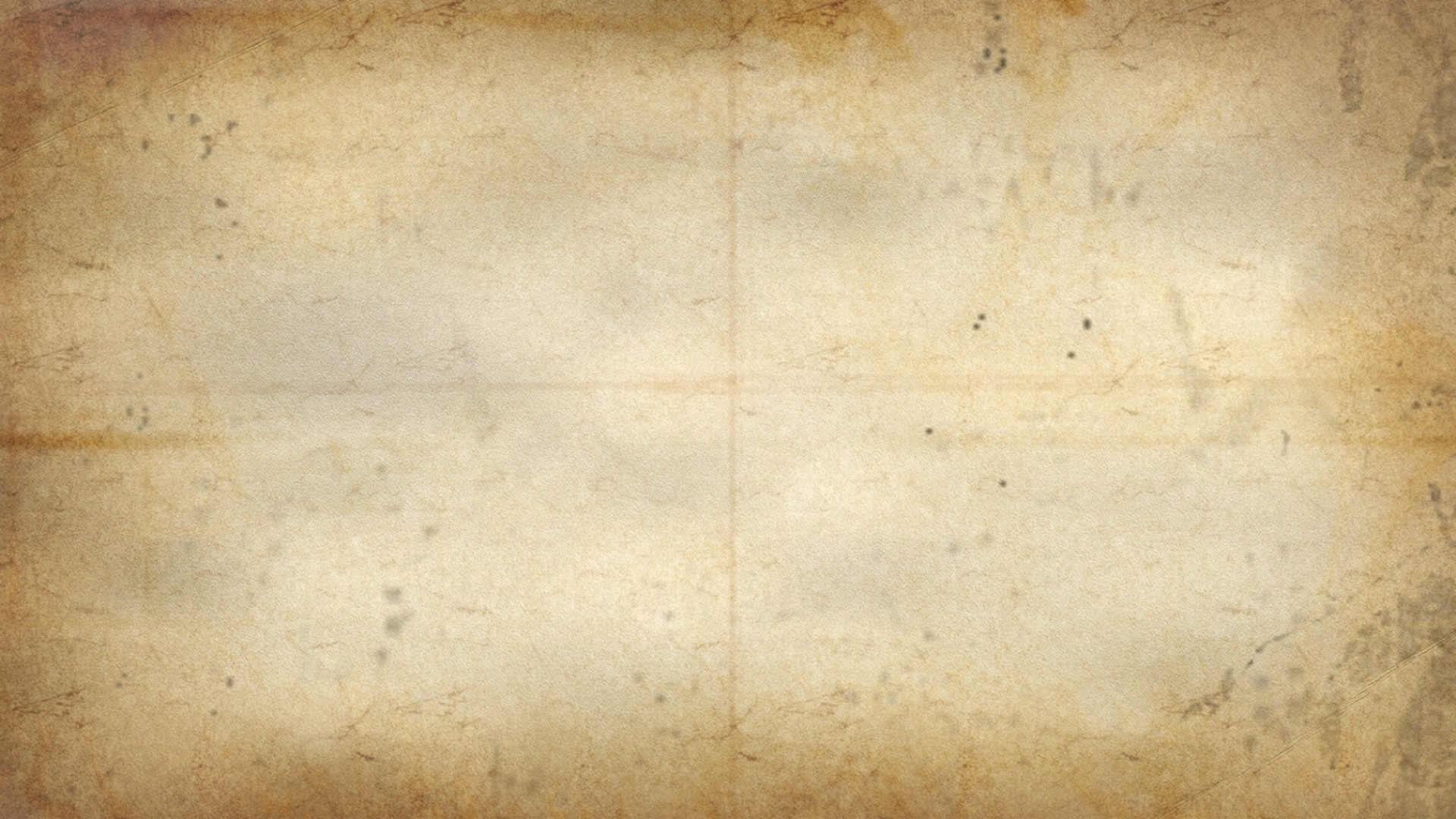 Notice some Questions
Who are you to judge the servant of another? v4
But you, why do you judge your brother? v10
Or you again, why do you regard your brother with contempt? v10
paul emphasizes
personal accountability
v 4, 10-12
EACH ONE’s FOCUS IS
THE LORD
v 5-9
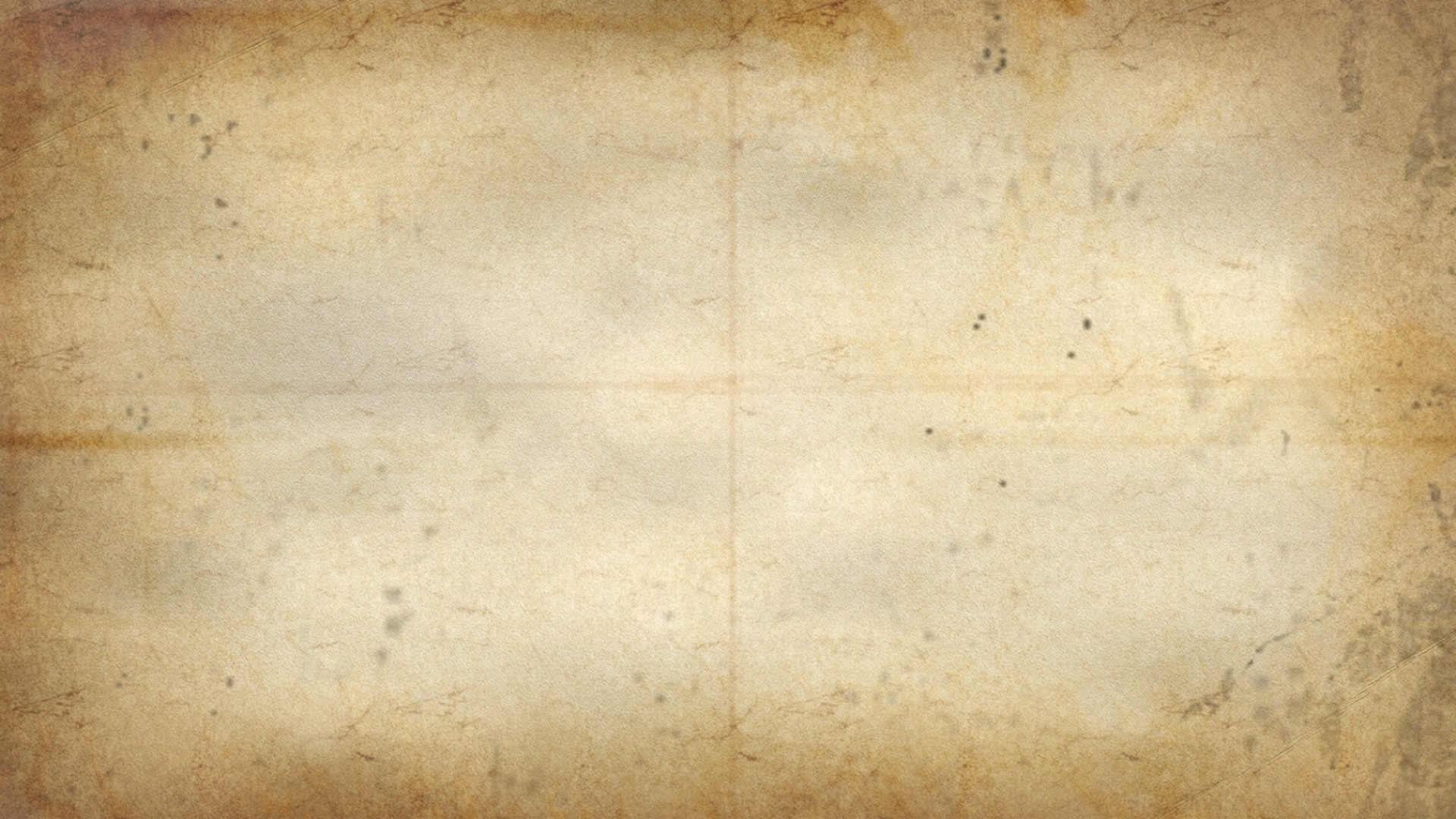 What are we talking about?
Right or Wrong?
Instrumental music in worship
Listening to 104.7 the fish in your car
Playing an instrument & singing a worship song at home
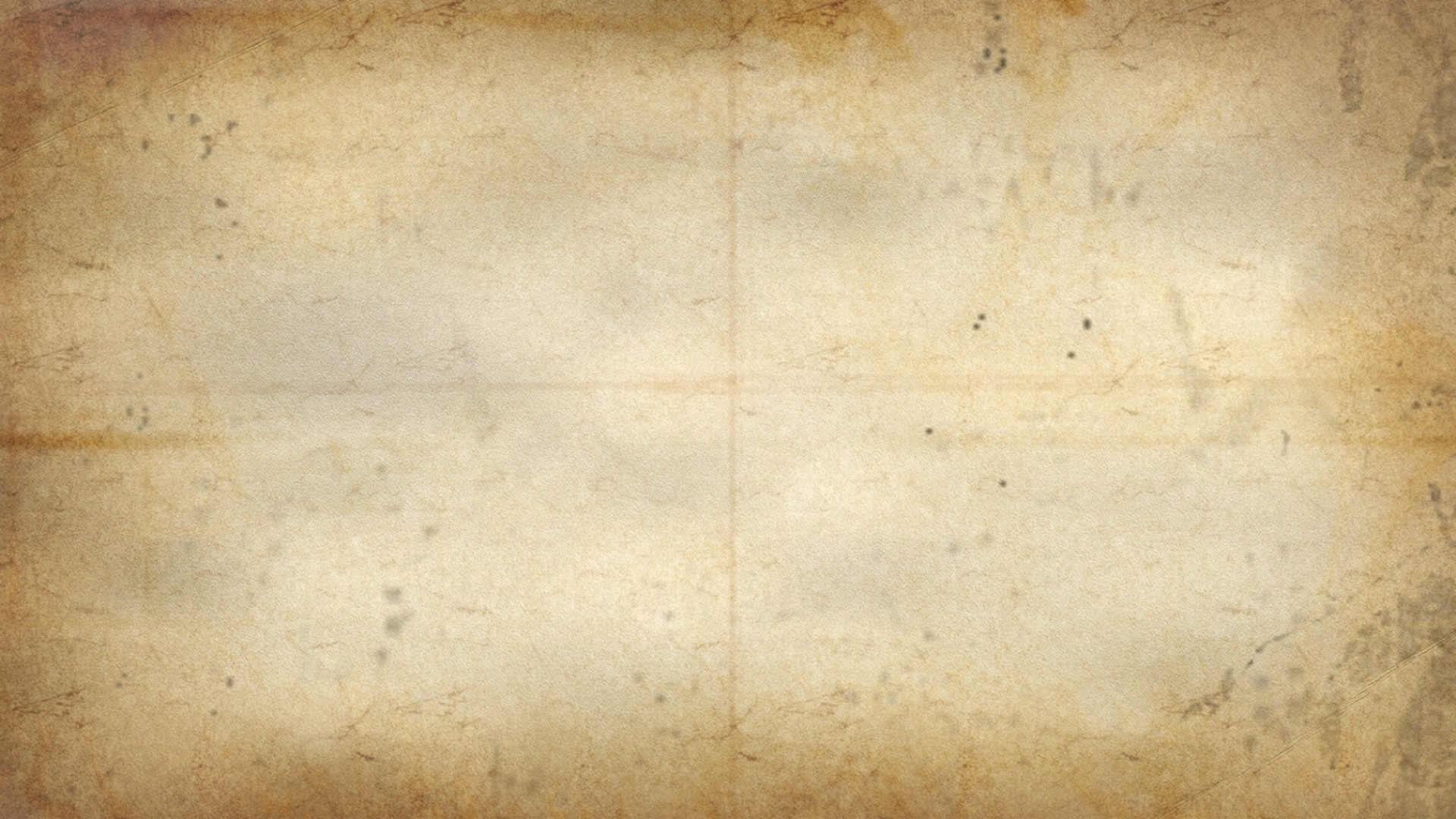 Romans 14:13-15
The instruction
Therefore let us not judge one another anymore, but rather resolve this, not to put a stumbling block or a cause to fall in our brother’s way. I know and am convinced by the Lord Jesus that there is nothing unclean of itself; but to him who considers anything to be unclean, to him it is unclean.  Yet if your brother is grieved because of your food, you are no longer walking in love. Do not destroy with your food the one for whom Christ died.
Let us not judge…
But rather, let us resolve not to put a stumbling block in the way.
What is a stumbling block here?
Notice the main thing here… walking in love.
Do not destroy with your liberty.
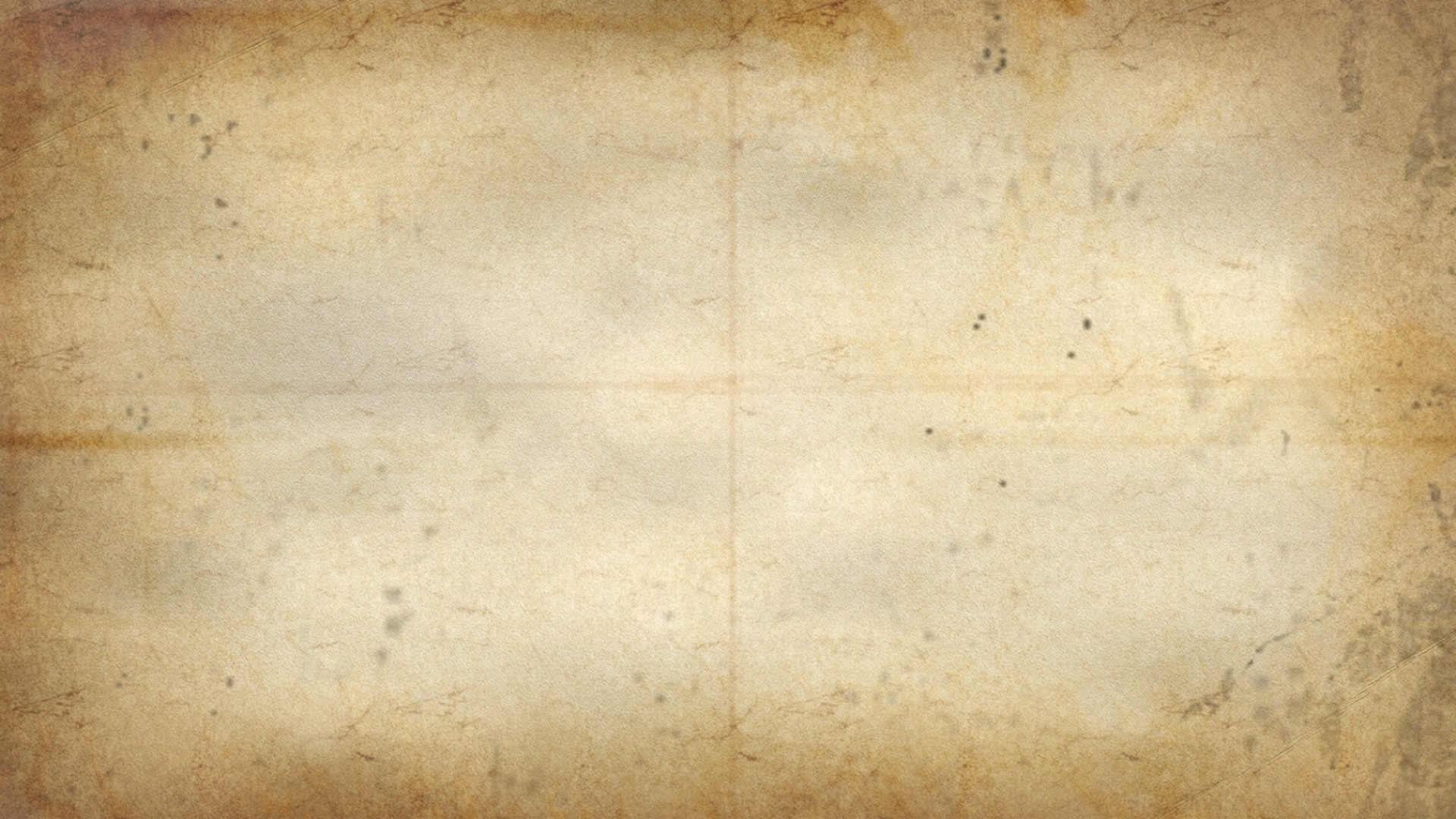 What if…
A brother believes that it is unscriptural to celebrate Christmas in any way, shape, form, or fashion?
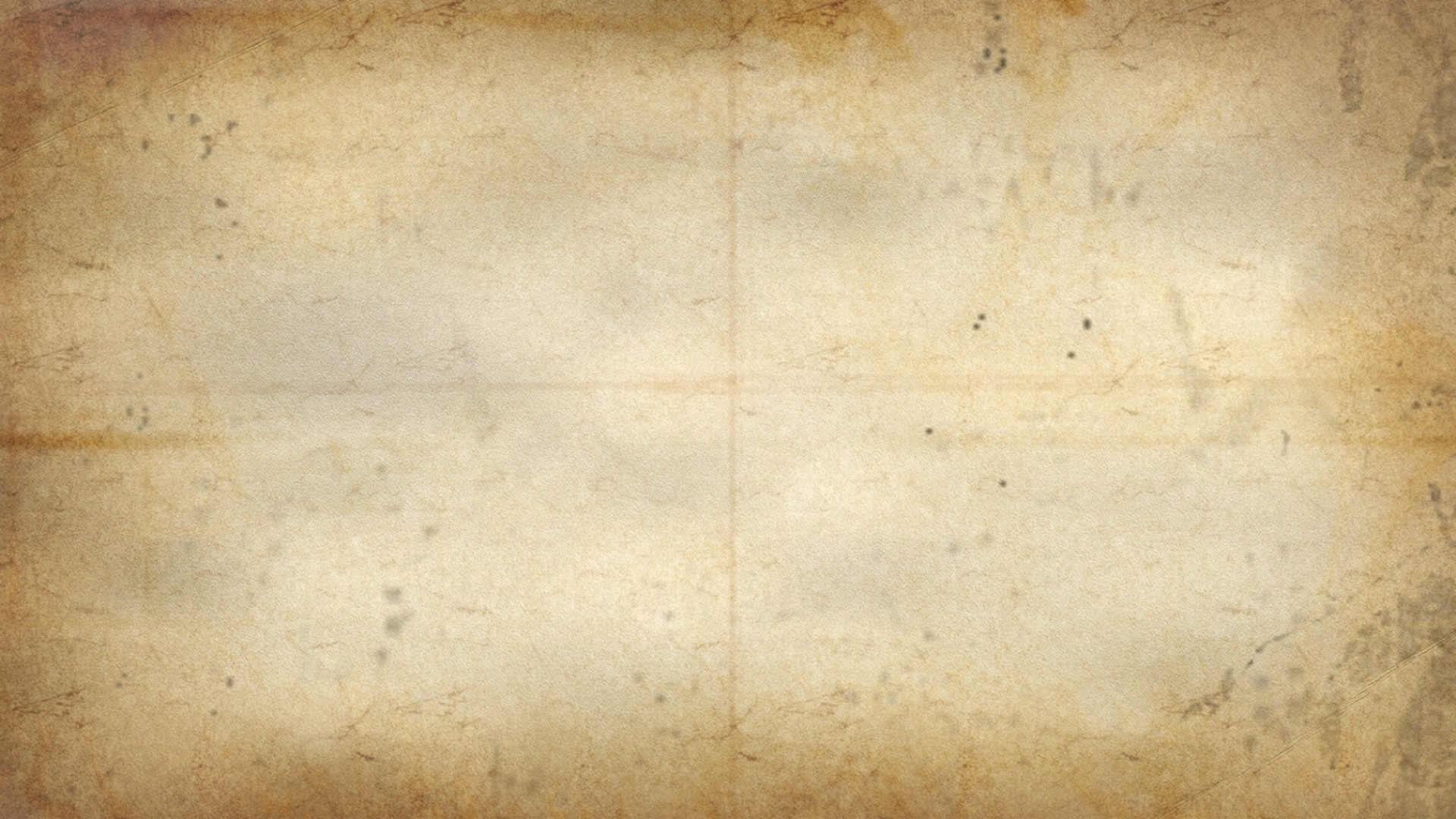 What if…
A husband believes his wife should wear a covering, but his wife believes it is unnecessary?
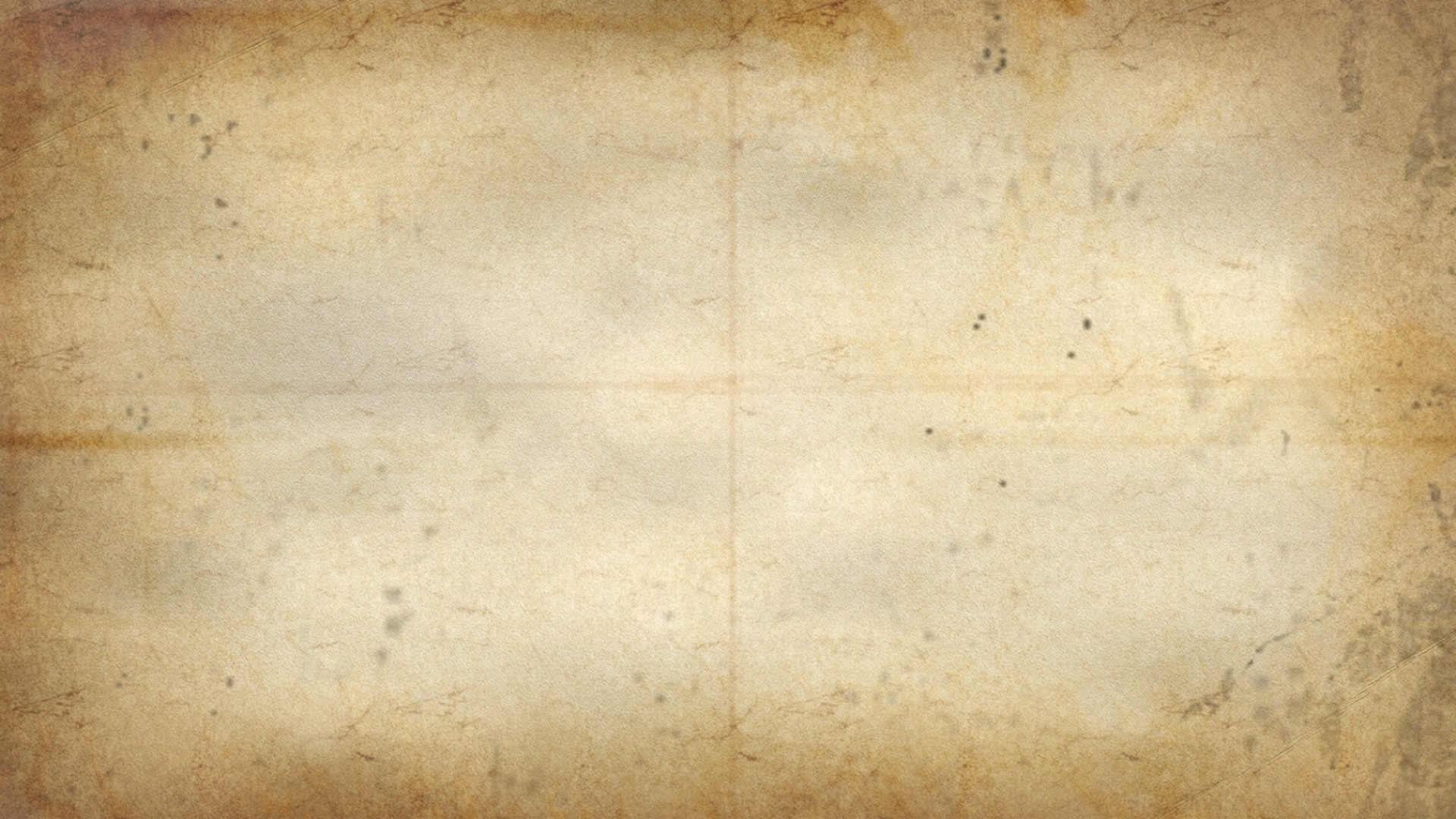 What if…
The elders decide to build a new building and a brother strongly disagrees saying it violates his conscience because he believes it is unscriptural?
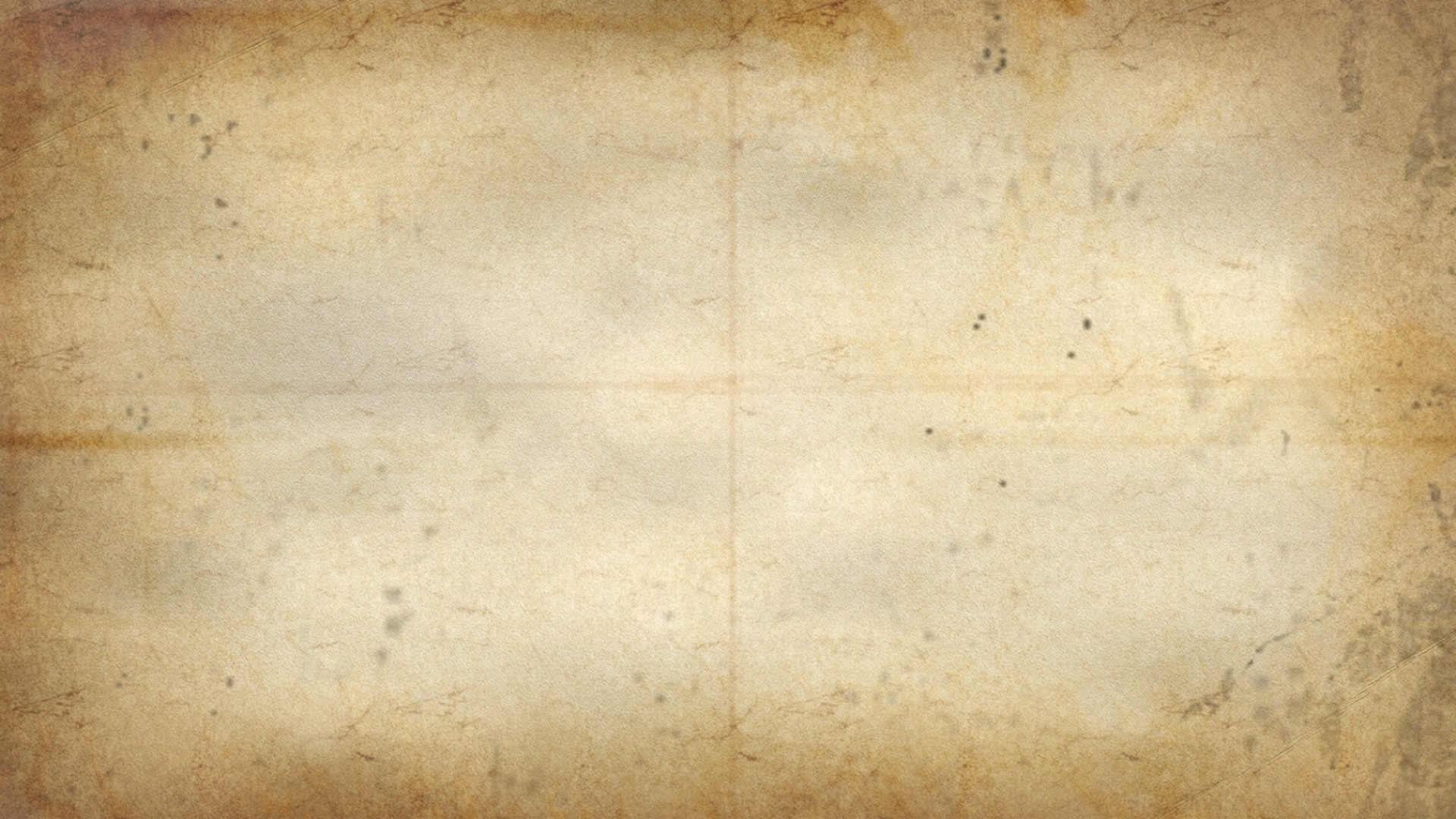 Romans 14:16-19
The instruction
These principles help us to understand this truth…
The main thing is to make the main thing the main thing!!
The kingdom of God is… RIGHTEOUSNESS, PEACE, & JOY!
Pursue what makes for PEACE!
Therefore, do not let your good be spoken of as evil; for the kingdom of God is not eating and drinking, but righteousness and peace and joy in the Holy Spirit. For he who serves Christ in these things is acceptable to God and approved by men. Therefore, let us pursue the things which make for peace and the things by which one may edify another.
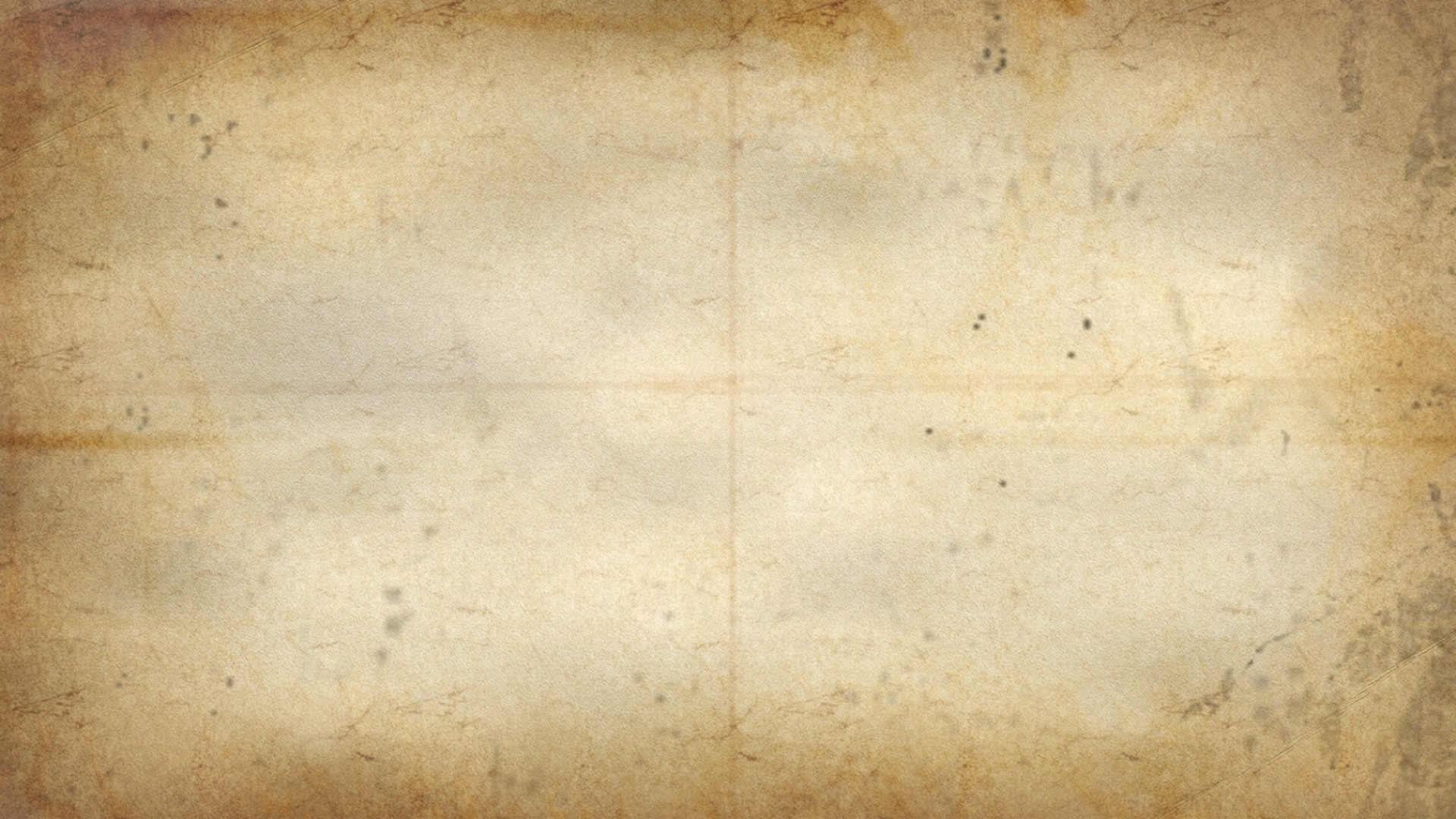 Romans 14:20-23
The instruction
Do not destroy the work of God for the sake of food. All things indeed are pure, but it is evil for the man who eats with offense. It is good neither to eat meat nor drink wine nor do anything by which your brother stumbles or is offended or is made weak. Do you have faith? Have it to yourself before God. Happy is he who does not condemn himself in what he approves. But he who doubts is condemned if he eats, because he does not eat from faith; for whatever is not from faith is sin.
Again, the instruction is to avoid making a brother stumble.
Our faith is very important, but not all have the same faith, some wrestle with doubts… then sin creeps in.
He who practices with doubt, sins.